Greiferansteuerung
URCap Befehle
Server-Client Verbindung
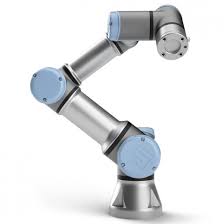 Digitale & Analoge I/O‘s
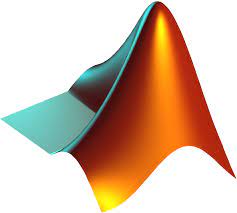 TCP/IP Kommunikation
Haris Adrovic, Maik Spinnrath, Franziska Troja
20.01.2022
1